PHY 711 Classical Mechanics and Mathematical Methods
10-10:50 AM  MWF  Olin 103

Plan for Lecture 22:
Summary of some mathematical tools
Contour integration
Fourier transforms
Fast Fourier transforms
10/15/2015
PHY 711  Fall 2014 -- Lecture 22
1
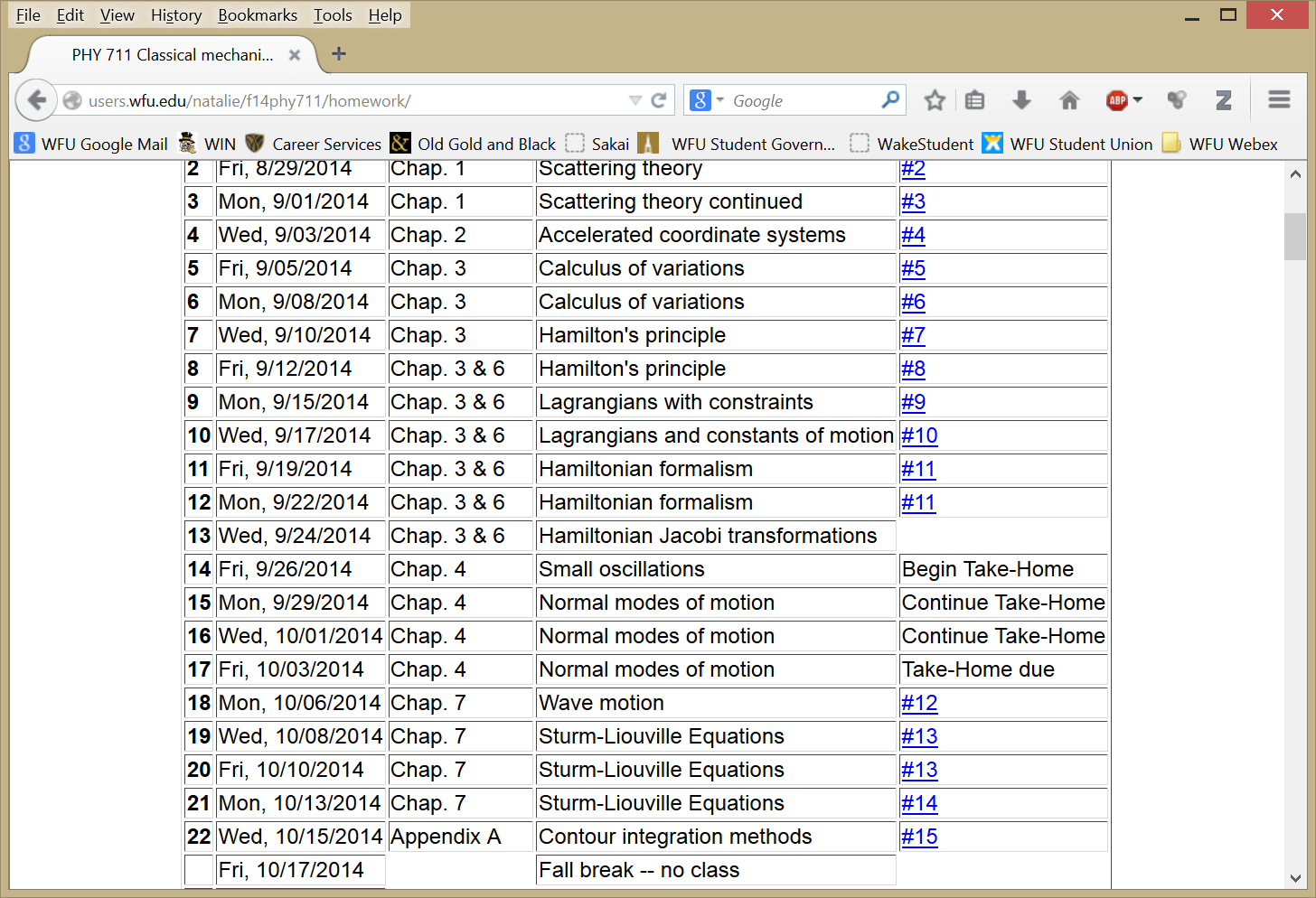 10/15/2015
PHY 711  Fall 2014 -- Lecture 22
2
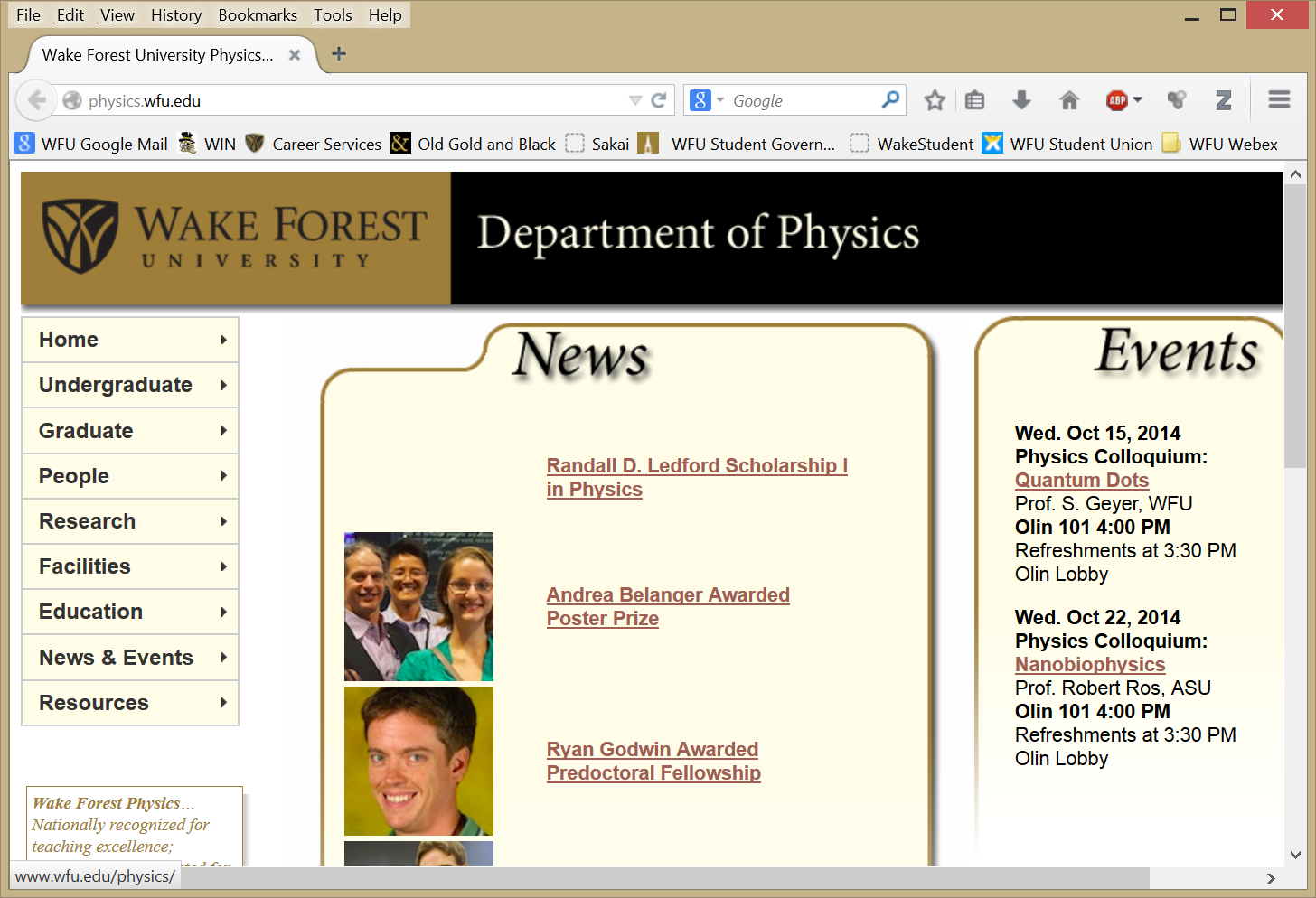 10/15/2015
PHY 711  Fall 2014 -- Lecture 22
3
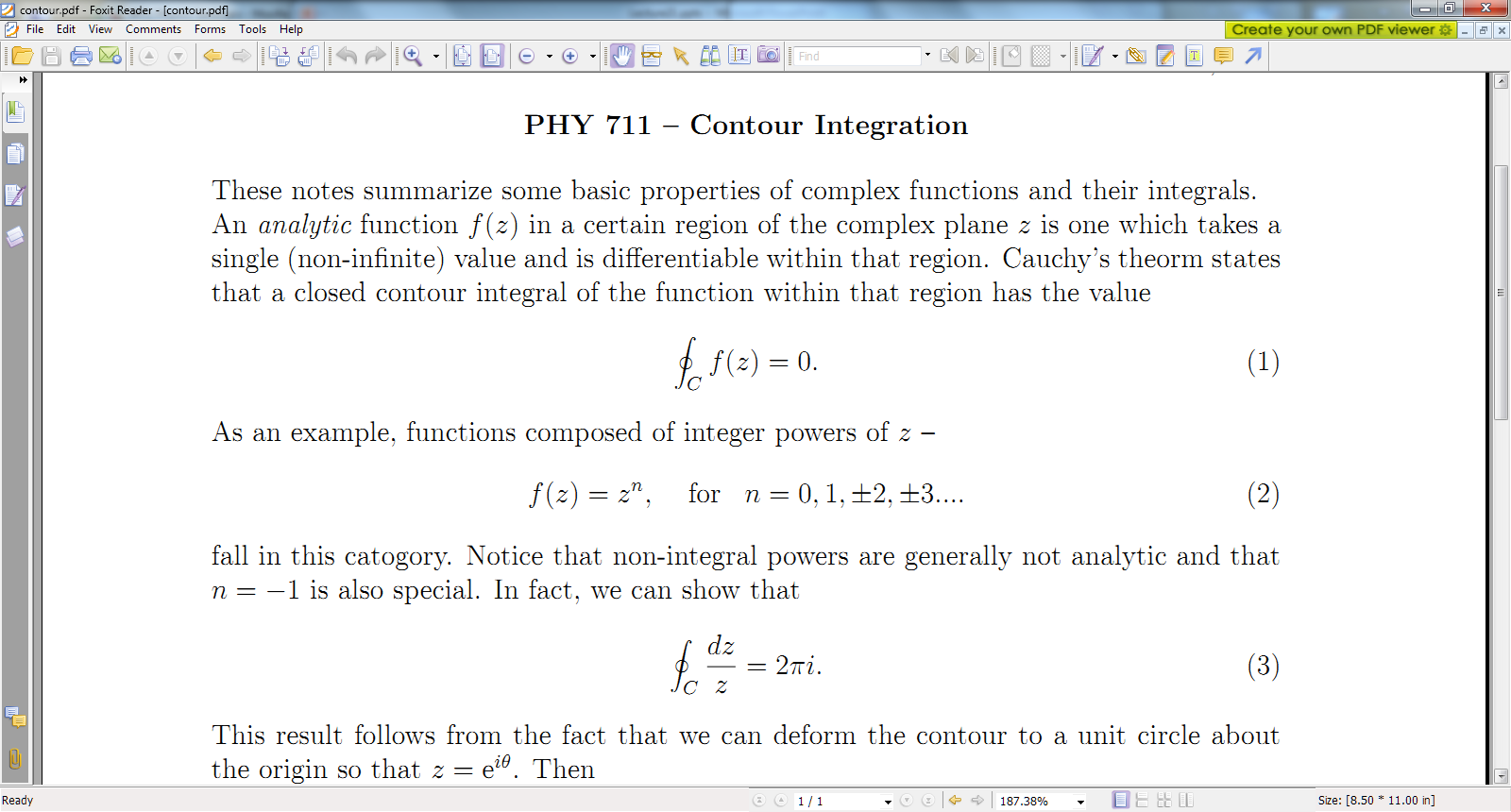 10/15/2015
PHY 711  Fall 2014 -- Lecture 22
4
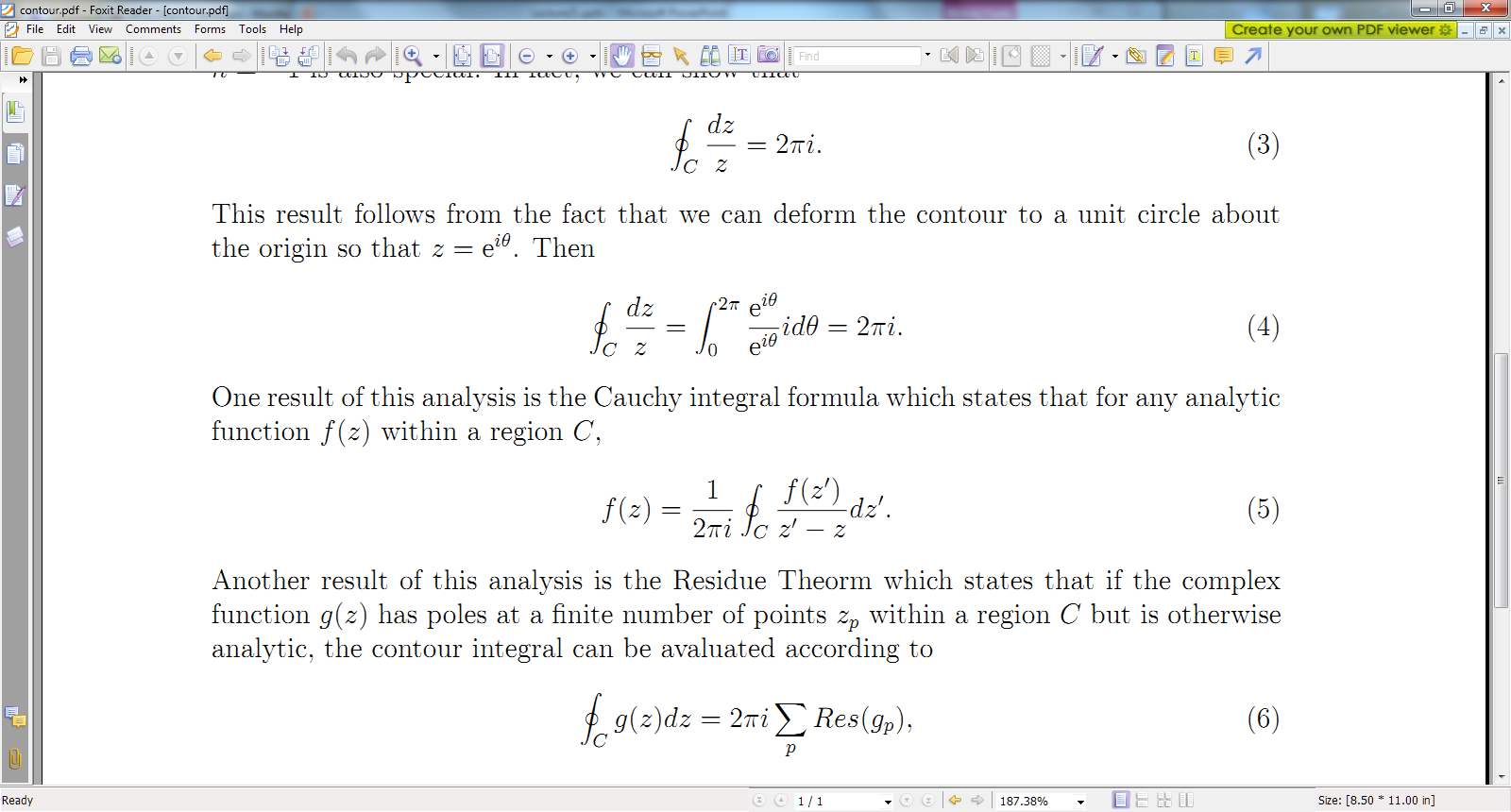 10/15/2015
PHY 711  Fall 2014 -- Lecture 22
5
Example
Im(z)
Re(z)
10/15/2015
PHY 711  Fall 2014 -- Lecture 22
6
Example -- continued
Im(z)
Re(z)
10/15/2015
PHY 711  Fall 2014 -- Lecture 22
7
Example -- continued
x’
Im(z)
Re(z)
10/15/2015
PHY 711  Fall 2014 -- Lecture 22
8
Example -- continued
Kramers-Kronig   relationship
10/15/2015
PHY 711  Fall 2014 -- Lecture 22
9
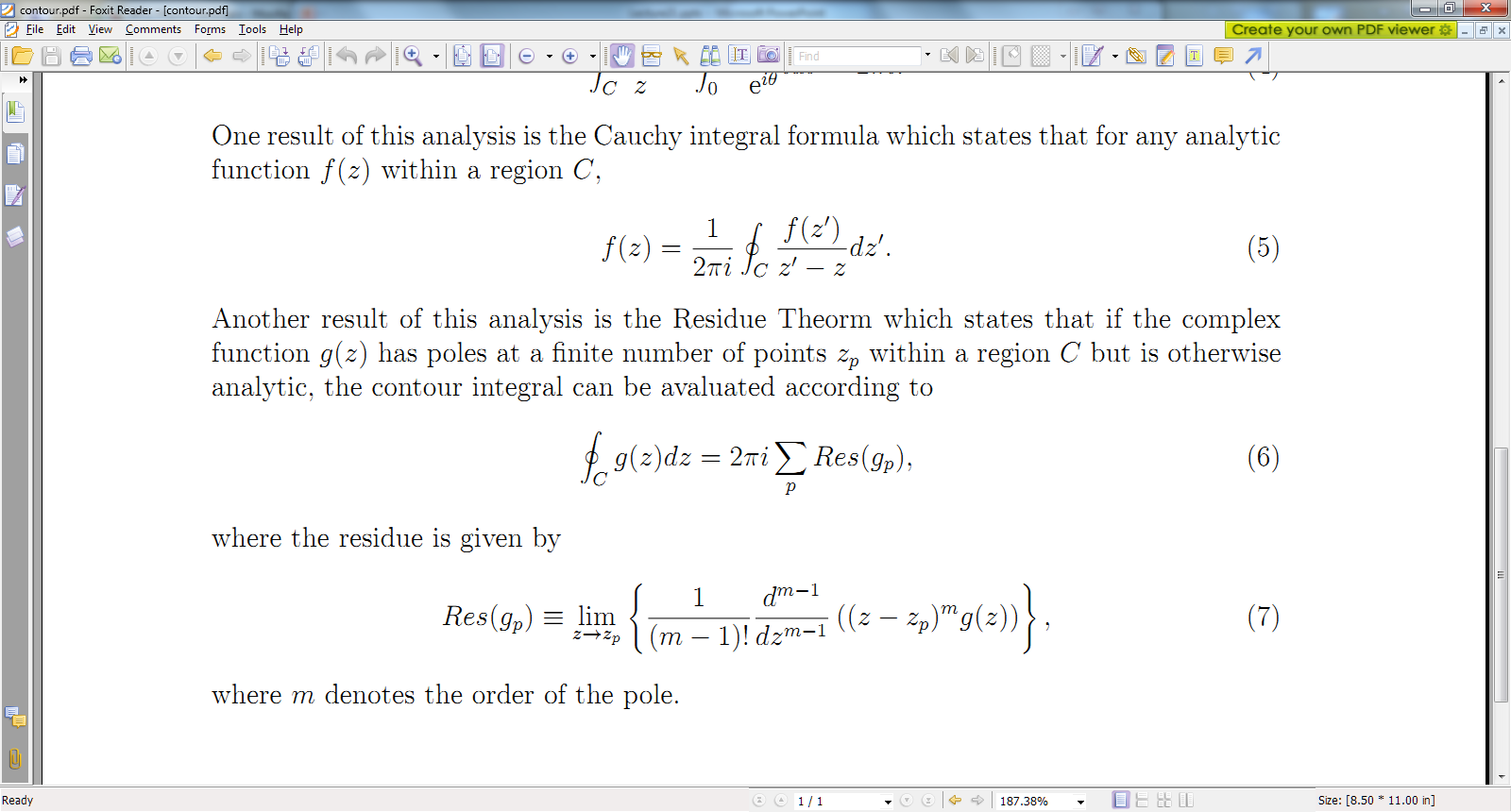 10/15/2015
PHY 711  Fall 2014 -- Lecture 22
10
Example:
Im(z)
Re(z)
10/15/2015
PHY 711  Fall 2014 -- Lecture 22
11
Contour integral for homework:
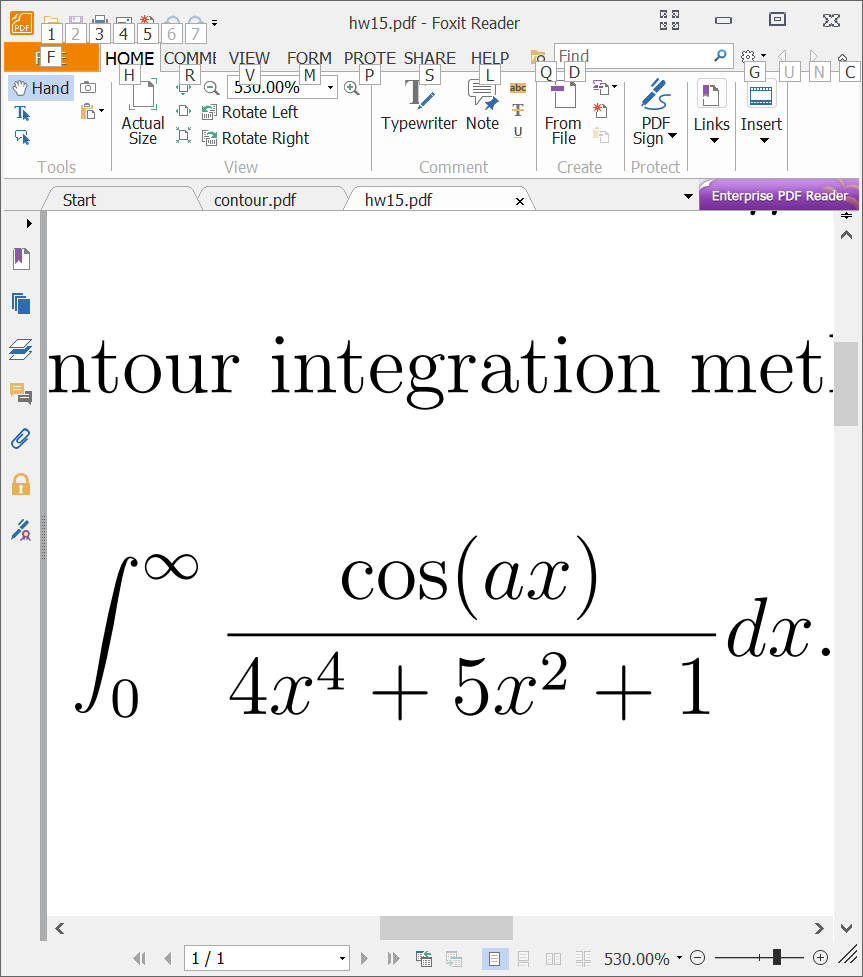 10/15/2015
PHY 711  Fall 2014 -- Lecture 22
12
Fourier transforms
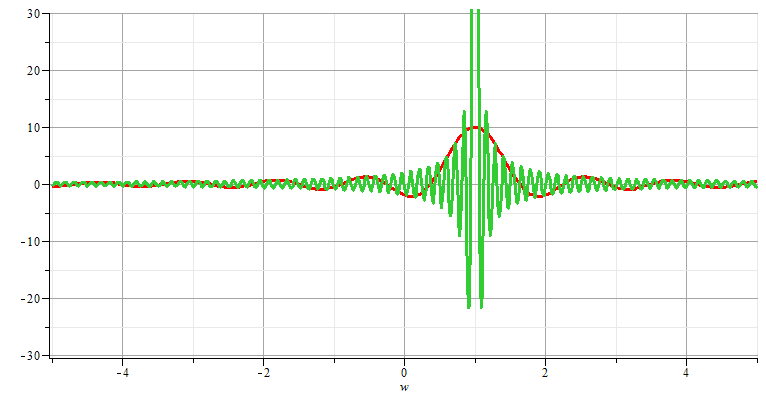 10/15/2015
PHY 711  Fall 2014 -- Lecture 22
13
Note:  The location of the 2p factor varies among texts.
10/15/2015
PHY 711  Fall 2014 -- Lecture 22
14
10/15/2015
PHY 711  Fall 2014 -- Lecture 22
15
Use of Fourier transforms to solve wave equation
10/15/2015
PHY 711  Fall 2014 -- Lecture 22
16
Use of Fourier transforms to solve wave equation -- continued
10/15/2015
PHY 711  Fall 2014 -- Lecture 22
17
10/15/2015
PHY 711  Fall 2014 -- Lecture 22
18
10/15/2015
PHY 711  Fall 2014 -- Lecture 22
19
Example:
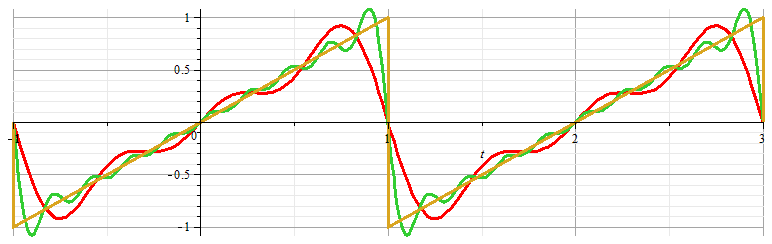 10/15/2015
PHY 711  Fall 2014 -- Lecture 22
20
Example:
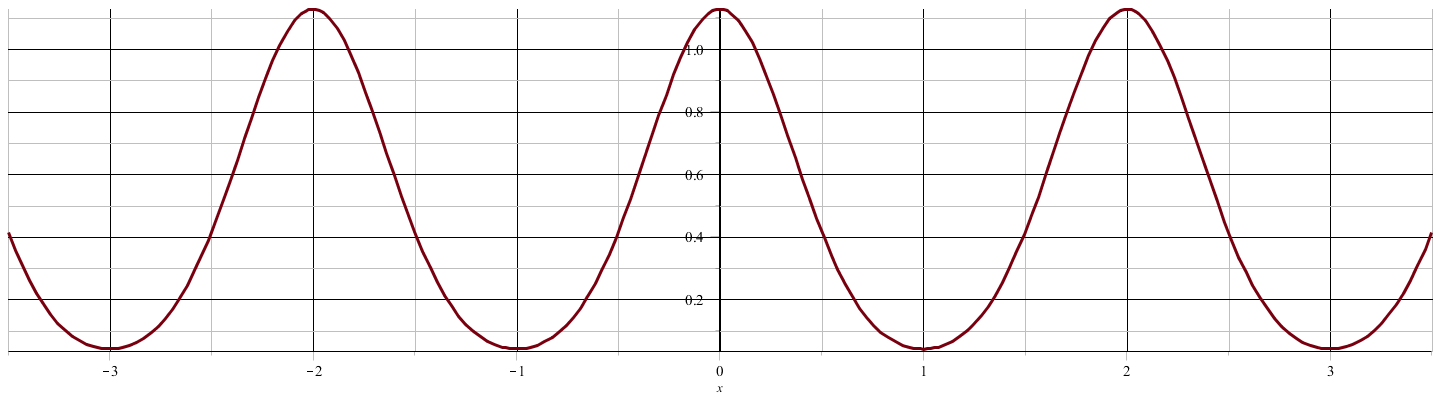 f(t)
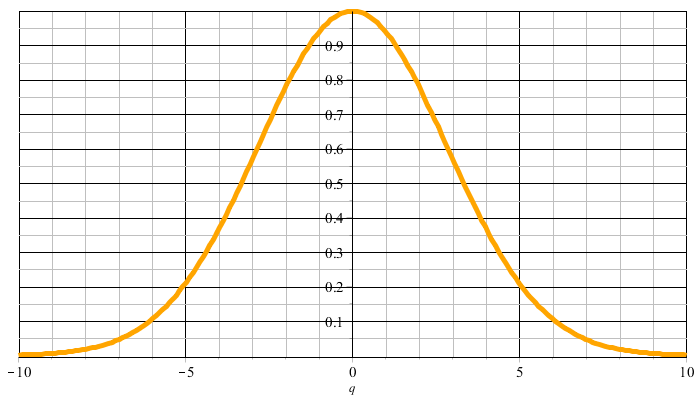 F(nW)
10/15/2015
PHY 711  Fall 2014 -- Lecture 22
21
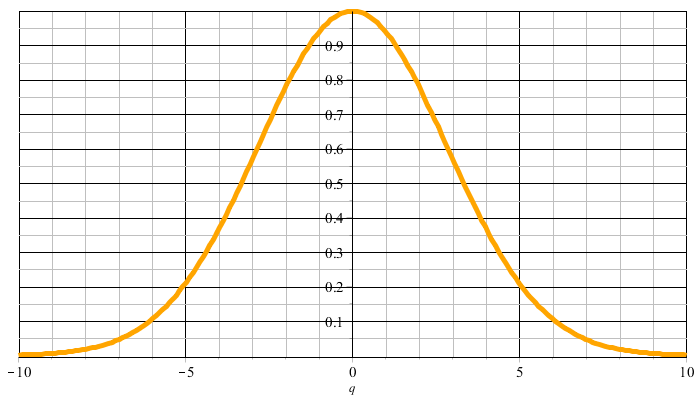 F(nW)
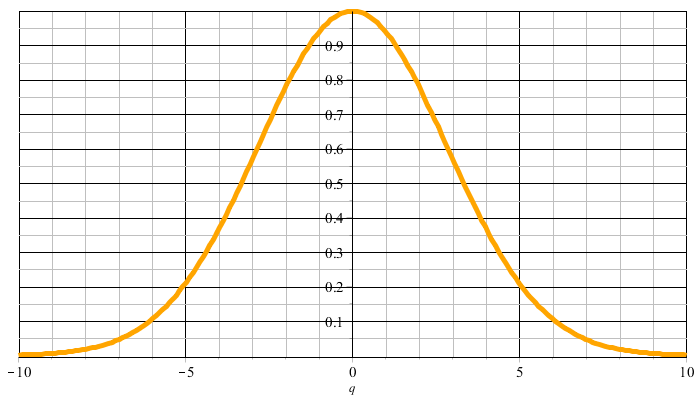 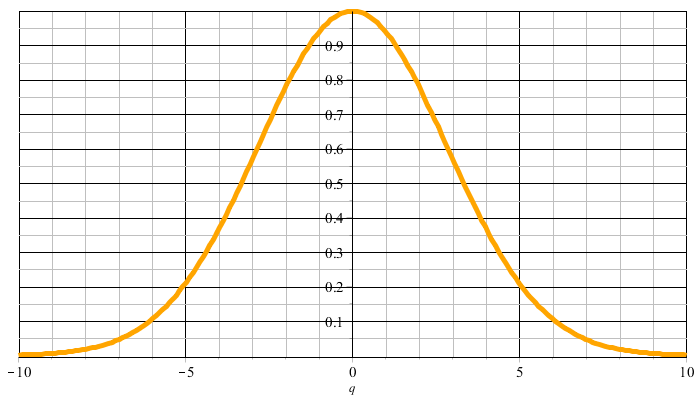 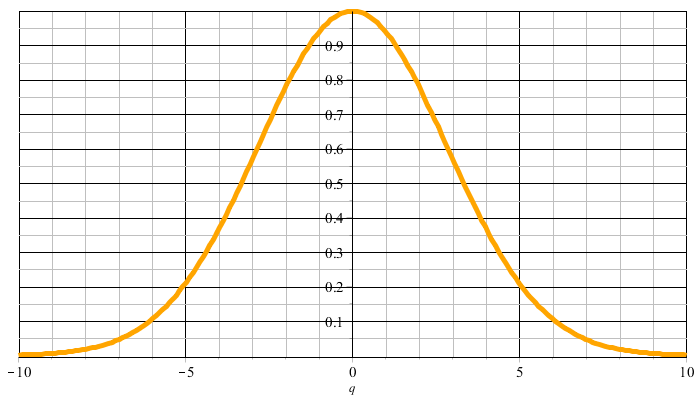 n=M
n=-M
10/15/2015
PHY 711  Fall 2014 -- Lecture 22
22
10/15/2015
PHY 711  Fall 2014 -- Lecture 22
23
10/15/2015
PHY 711  Fall 2014 -- Lecture 22
24
10/15/2015
PHY 711  Fall 2014 -- Lecture 22
25
Cooley-Tukey algorithm:  J. W. Cooley and J. W. Tukey, “An algorithm for machine calculation of complex Fourier series”   Math. Computation 19, 297-301 (1965)
10/15/2015
PHY 711  Fall 2014 -- Lecture 22
26